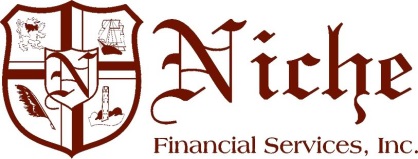 Insurance, Employee Benefits, Pensions, IRAs

610-941-6900 tel.   610-834-1490 fax   www.nichefinancial.com
Census Form
_____________________________________________________________________________________________________
Company: ________________________________________     Website: ______________________________Date_________ 
Address: ______________________________________________________________________________________________
Contact:  _________________________________________  Email:  ______________________________________________
Cell/Individual Ph.#: ________________________________  Fax #:  ______________________________________________
Company Ph. # ____________________________________  Ext.:_____________________________________
Insurance Renewal Date: ____________________ Fiscal Year Ending: ________________ Carrier: ______________________
ELIGIBLE EMPLOYEES
EE      S      C
  (2)
(1)
(1) Insurance Coverage Type: F – Family, S – Single, HW – Husband & Wife, PC – Parent & Child or Children         
		(2) EE- Employee, S – Spouse, C - Child         		                                                               		
		(3) Income information is not required for a health insurance quote. Income information may be required for a disability or life                    Page 1 		Insurance or retirement plan quote (401K, pension, simple IRA) depending on the type of quote or analysis requested.            Rev. 3-21
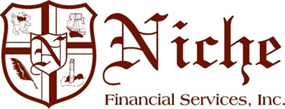 Insurance, Employee Benefits, Pensions, IRAs

610-941-6900 tel.   610-834-1490 fax   www.nichefinancial.com
Census Form
EE      S      C    
            (2)
(1)
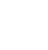 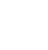 (1) Insurance Coverage Type: F – Family, S – Single, HW – Husband & Wife, PC – Parent & Child or Children         
		(2) EE- Employee, S – Spouse, C - Child         		                                                               		
		(3) Income information is not required for a health insurance quote. Income information may be required for a disability or life                    Page 2 		Insurance or retirement plan quote (401K, pension, simple IRA) depending on the type of quote or analysis requested.               Rev. 3-21